Художественный труд. Тема «Доктор Айболит из картона своими руками»

Цель: научиться выполнять работу, используя различные материалы.
Задачи:
1. Продолжать учить детей работать с бумагой и бросовым материалом.
2. Закреплять умение пользоваться ножницами и клеем.
3. Развивать  мелкую моторику рук, логическое мышление, умение доводить начатое дело до конца.
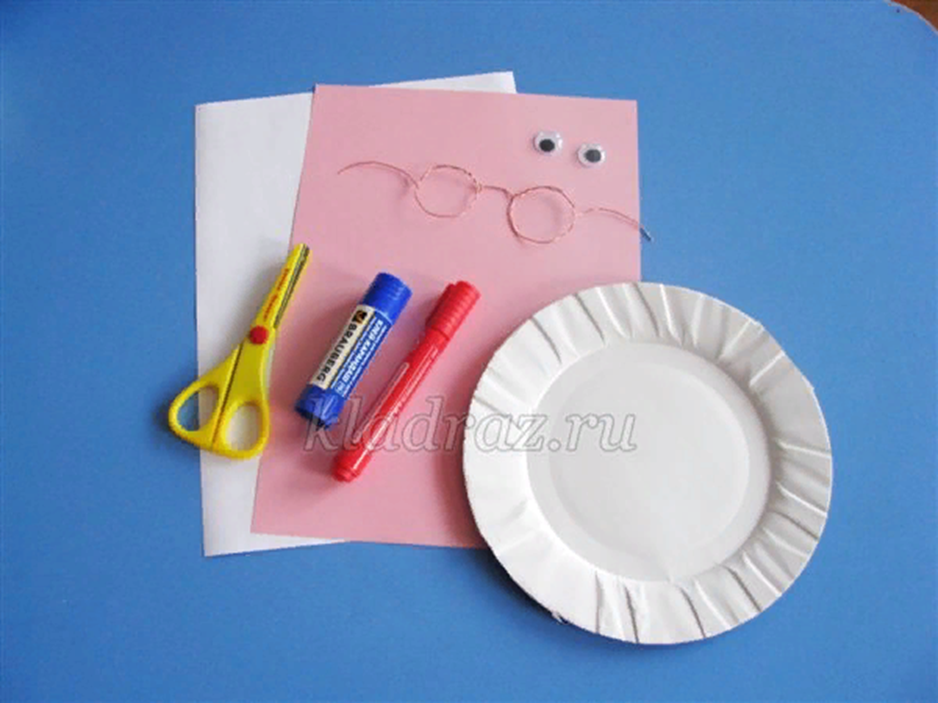 Материалы:
- картон розового цвета
- лист белой бумаги А4
- одноразовая бумажная тарелка
- готовая  пара глаз
- заранее изготовленные из проволоки очки
- ножницы
- клей-карандаш
- маркер красного цвета
Пошаговый процесс выполнения работы:1. Берём лист розового картона и рисуем контур головы доктора Айболита. Затем вырезаем
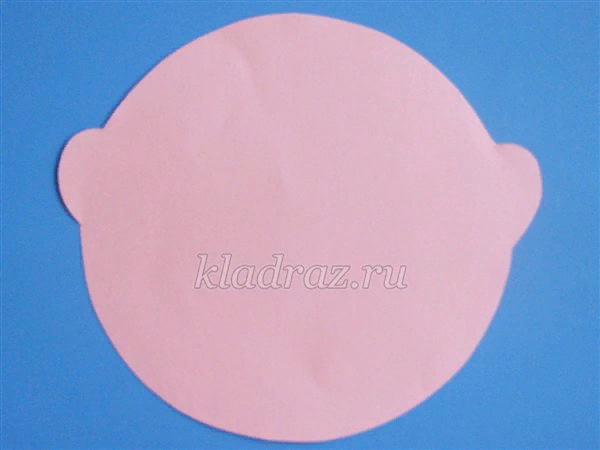 2. Одноразовую бумажную тарелку складываем пополам, разрезаем.  Одну половину складываем пополам и тоже разрезаем
3. Делаем разметку для бороды и усов4. Вырезаем
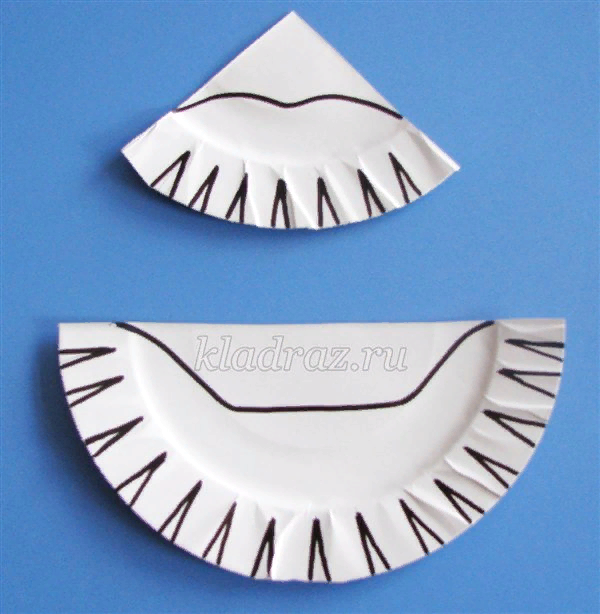 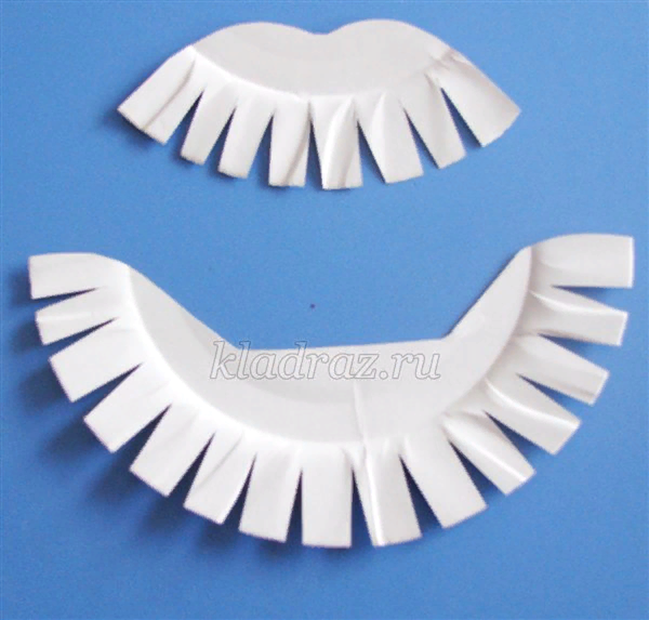 5. Из белого листа бумаги сделаем шапочку доктору. Складываем лист пополам
6. Отгибаем один слой бумаги назад, другой вперёд; 7. Намечаем по бокам линии сгиба ( примерно 3см ), складываем по линиям к середине; 8. Переворачиваем, раскрываем снизу – шапка готова, рисуем красный крест
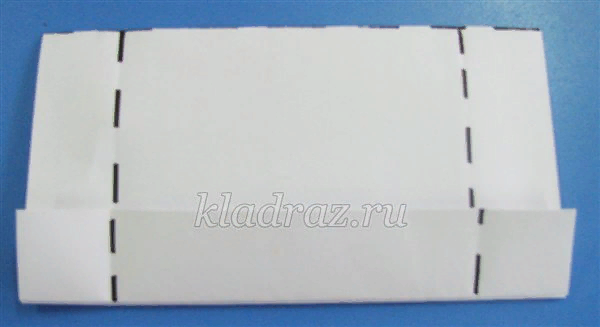 9. Приклеиваем к голове бороду10. Приклеиваем усы
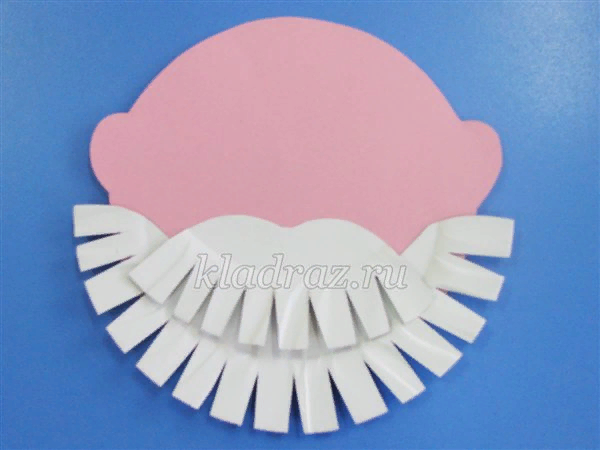 11. Рисуем маркером нос и приклеиваем готовые глаза12.Надеваем шапочку на голову доктору
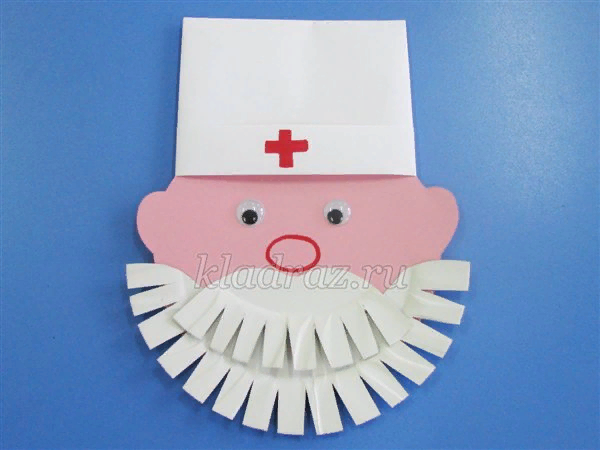 13. Прикрепляем очки и наша подделка – Айболит из картона, готова!